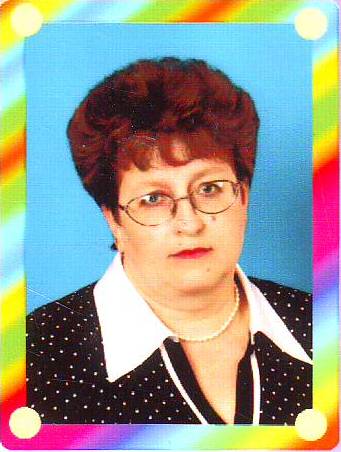 Творчество – это порождение новых идей, стремление научиться большему, думать о деле иначе и делать его лучше.
Антюхова Л. И. учитель начальных классовКожевниковской СОШ №1 Томской области
Prezentacii.com
Развитие творческих способностей у младших школьников.
«Учение не должно сводиться к беспрерывному накоплению знаний, к тренировке памяти…. хочется, чтобы дети были путешественниками, открывателями и творцами в этом мире»   
                                         В. А Сухомлинский
Prezentacii.com
Одна из целей федерального государственного стандарта:
- развитие личности школьника, его творческих способностей, интереса к учению, формирование желания и умения учиться.
Моя цель:
создать педагогические условия, способствующие развитию творческих способностей младших школьников.
Задачи
1. Развитие наблюдательности, активности, общительности, привычки анализировать и осмысливать факты.
2. Систематическое создание ситуаций, позволяющих самовыразиться индивидуальности ученика.
3. Организация исследовательской деятельности в познавательном процессе.
Способы стимулирования творческих способностей
1. Благоприятная атмосфера в классе.
2. Доброжелательность со стороны учителя, его отказ от критики в адрес ребенка.
3. Обогащение окружающей среды ребенка самыми новыми и разнообразными для него предметами, с целью развития его любознательности.
4. Поощрение высказывания оригинальных идей.
5.Использование личного примера творческого подхода к решению проблем.
6. Предоставление детям возможности активно задавать вопросы.
Используемые технологии
ИГРОВЫЕ ТЕХНОЛОГИИ
ТЕХНОЛОГИЯ РАЗВИВАЮЩЕГО ОБУЧЕНИЯ
ПРОБЛЕМНОЕ ОБУЧЕНИЕ
ТЕХНОЛОГИЯ УРОВНЕВОЙ ДИФФЕРЕНЦИАЦИИ
ТЕХНОЛОГИЯ СОВРЕМЕННОГО ПРОЕКТНОГО ОБУЧЕНИЯ
Урочная деятельность
Литературное чтение.
Например:
Задай вопрос к прочитанному тексту.
Составьте с другом список книг, которые можно поместить на выставку «Устное народное творчество»
Придумай рассказ на тему «Остаться у разбитого корыта»
Найди информацию о потешках и прибаутках.
Обсуди ситуацию с другом, обоснуйте свой выбор.
Окружающий мир, технология.
Предполагает творческую и проектную деятельность.
Создание замысла, его детализация и воплощение.
Например, проекты «Моя семья», «Моя любимая игрушка», «Край, где я живу»
Вывод
Диапазон творческих задач на уроках необычайно широк по сложности. Вот здесь-то и требуются особые качества ума, такие как наблюдательность, умение анализировать, сопоставлять, комбинировать и т.д. - все то, что в совокупности и составляет творческие способности.
Внеурочная деятельность
Занимательный русский
Логика
Всё обо всём
Мой первый проект
Примерные задания
1. Решение творческо-поисковых и творческих задач;
	2. Логические задачи на развитие аналитических способностей и способностей рассуждать;
Например:
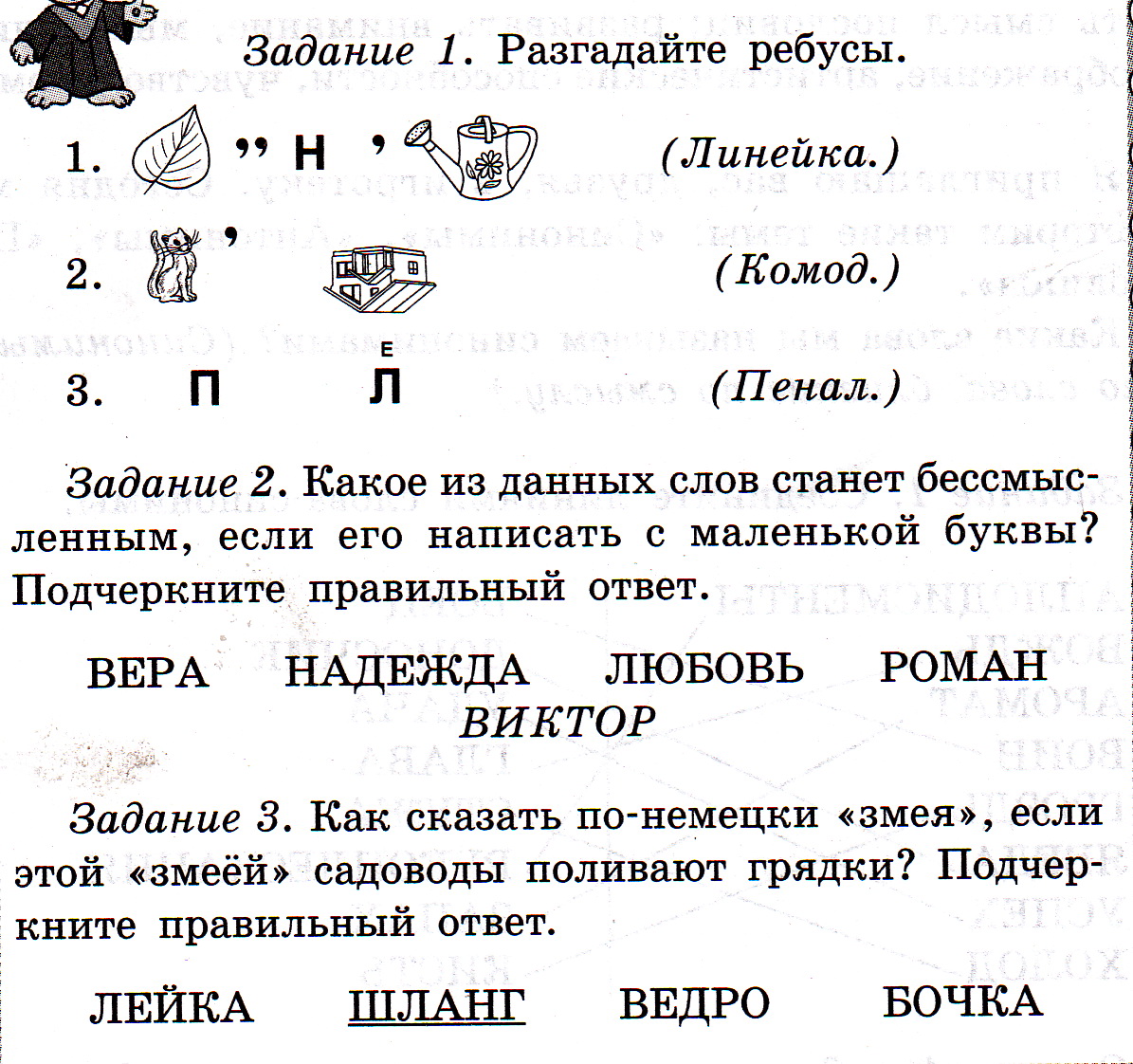 Например:
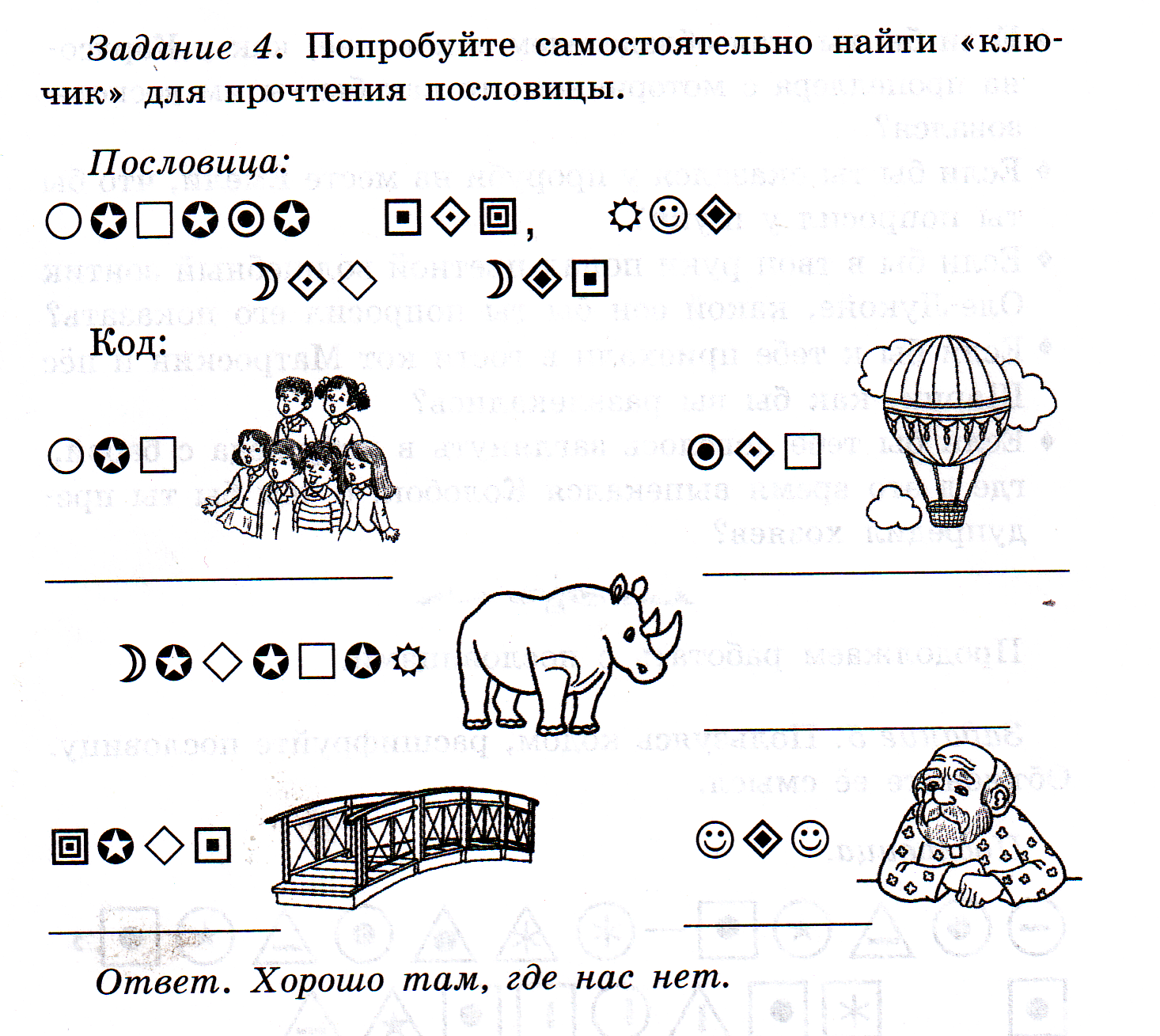 Фото из школьной жизни
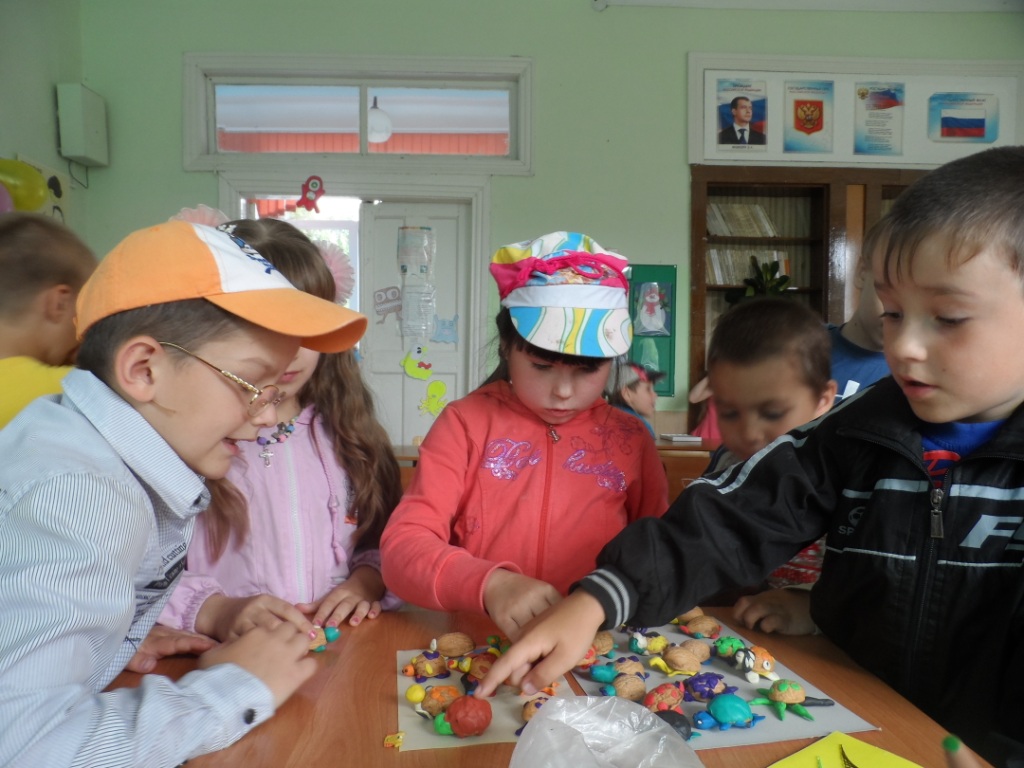 Фото из школьной жизни
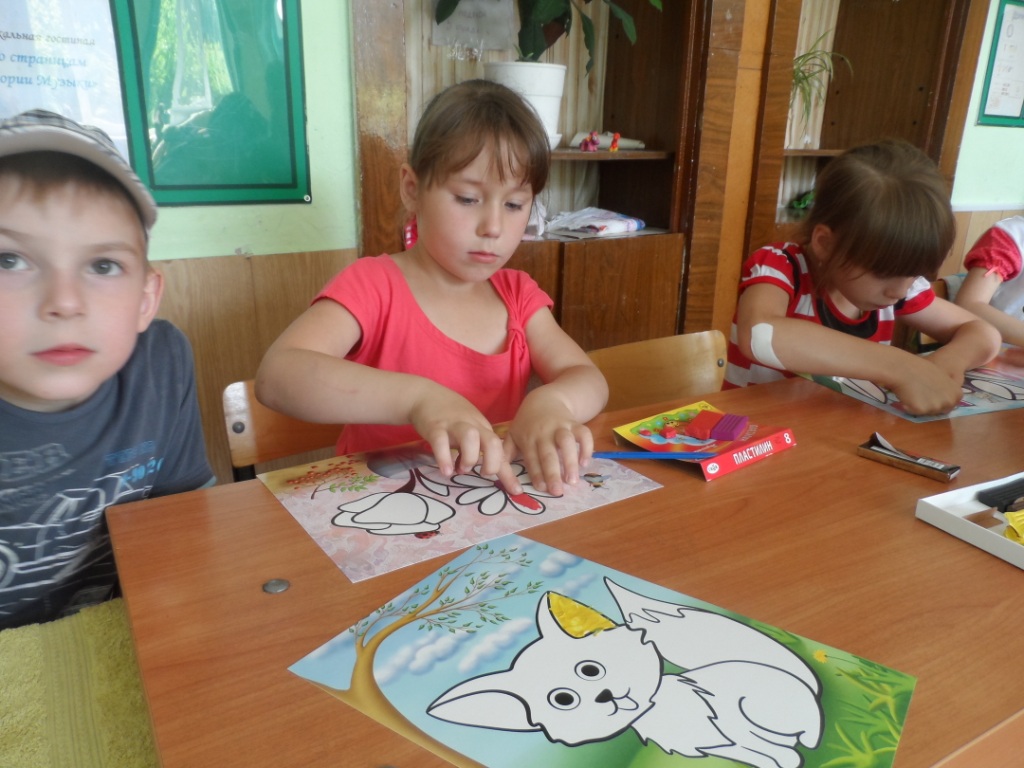 Фото из школьной жизни
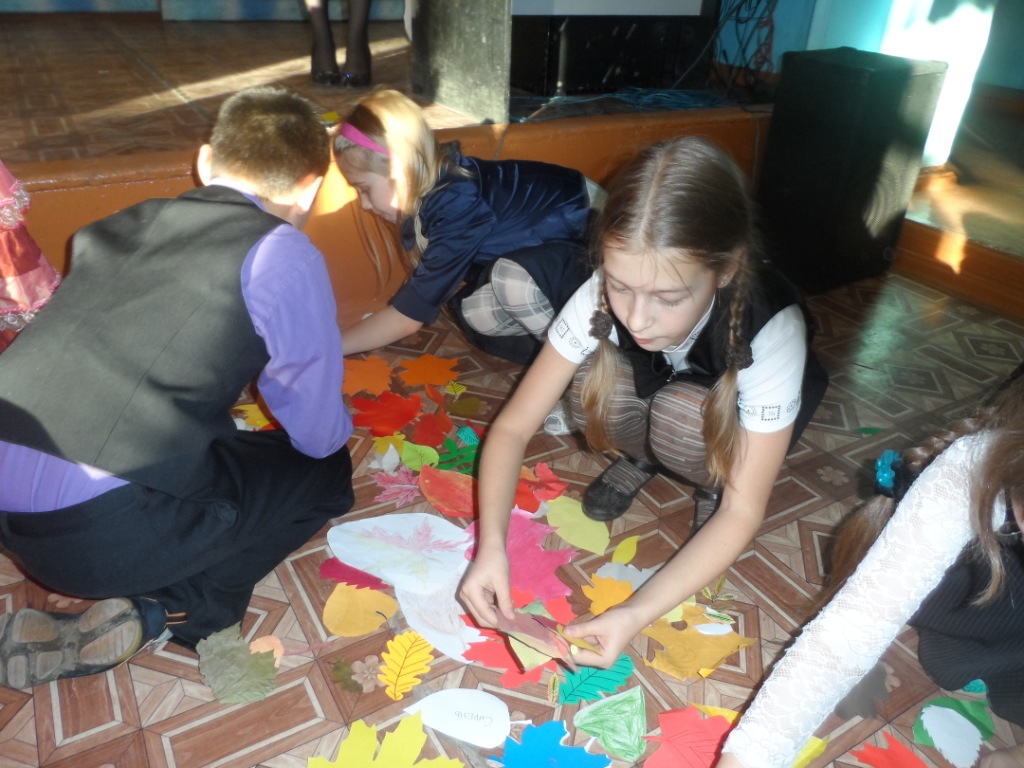 Фото из школьной жизни
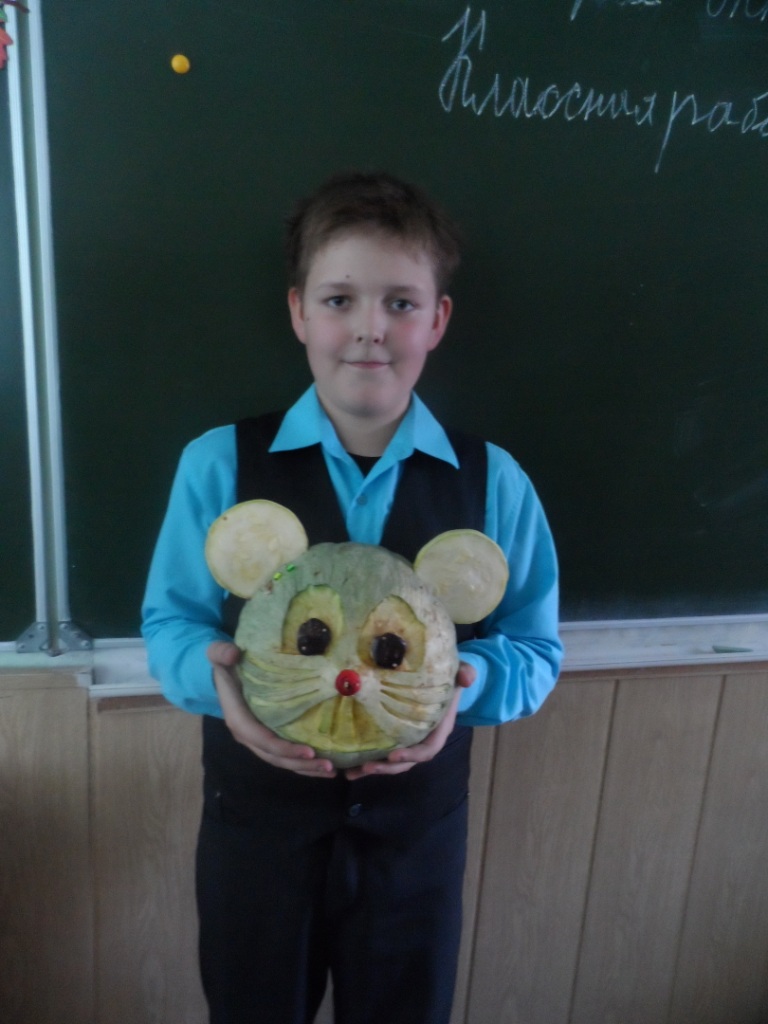 Фото из школьной жизни
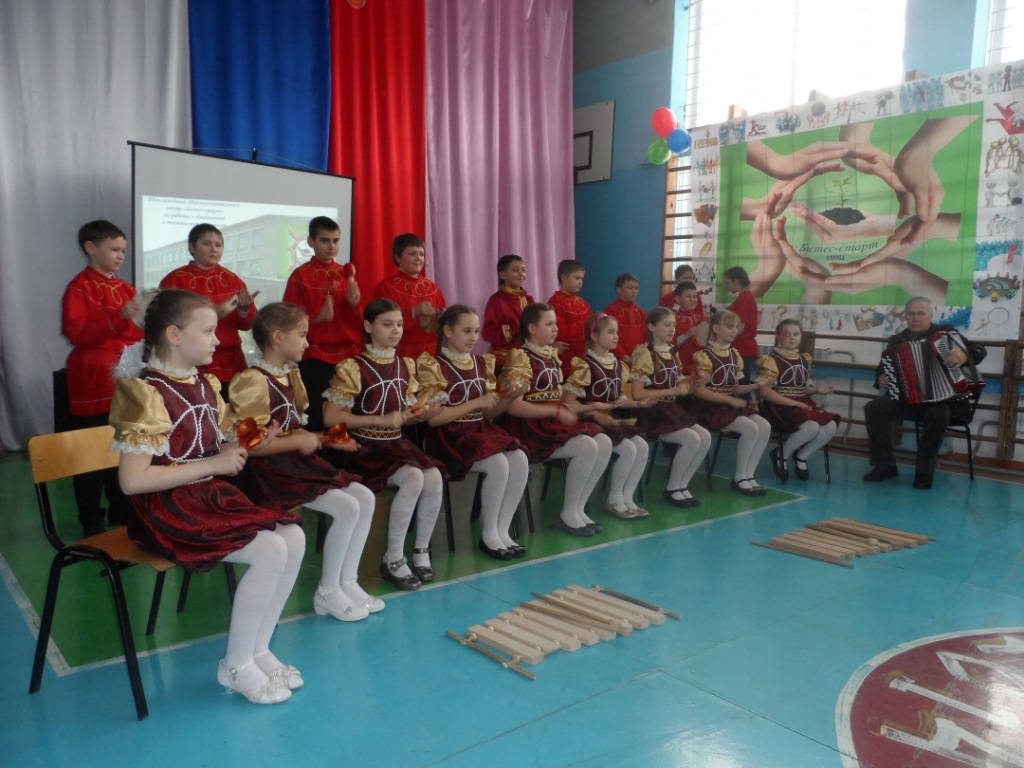 Фото из школьной жизни
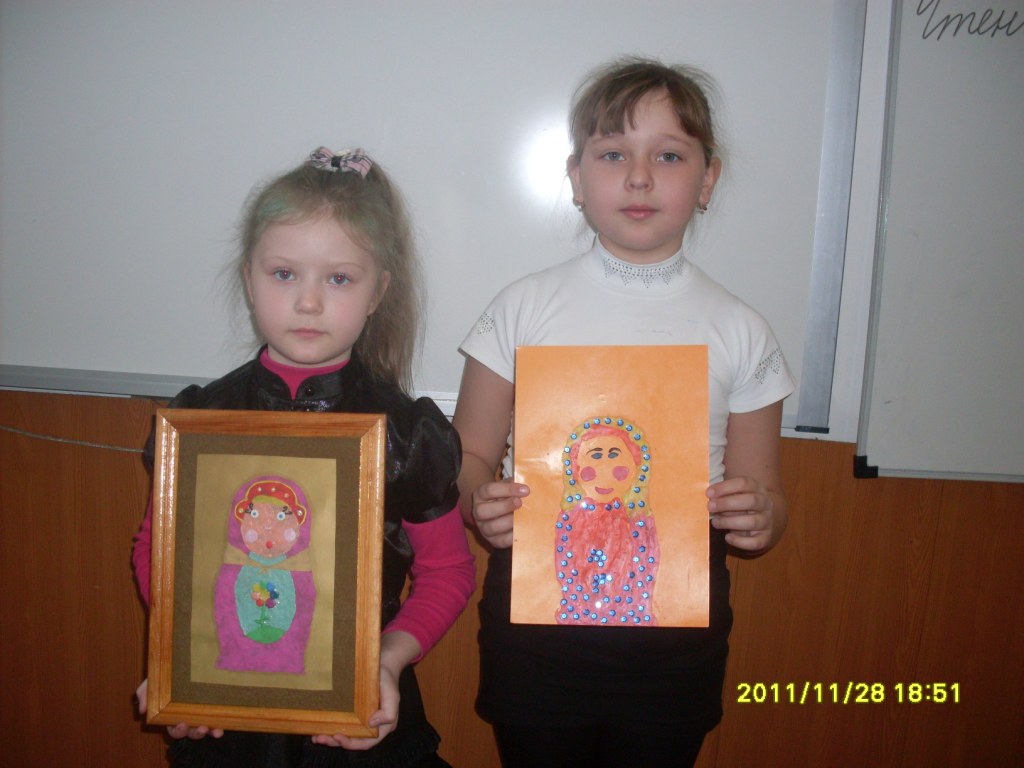 Учение без творчества – это мучение. 
	Проникнув в одну из великих тайн природы – тайну возникновения и развития творческих способностей, люди научатся выращивать… ТАЛАНТЫ
СПАСИБО за внимание!